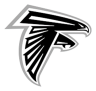 GO FALCONS!!!!!
Text Box: Insert Text Here